¿Qué estaba haciendo usted en el momento del robo de los documentos?
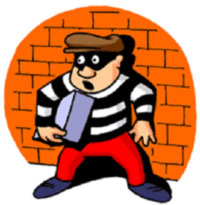 Regular 6. Cuadernillo 1. El gerundio
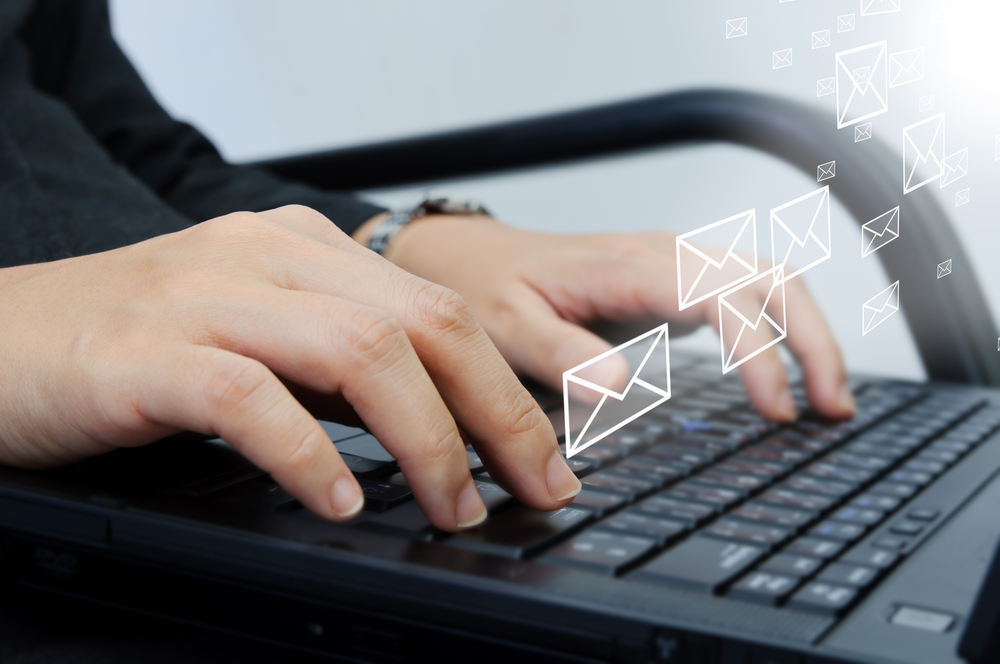 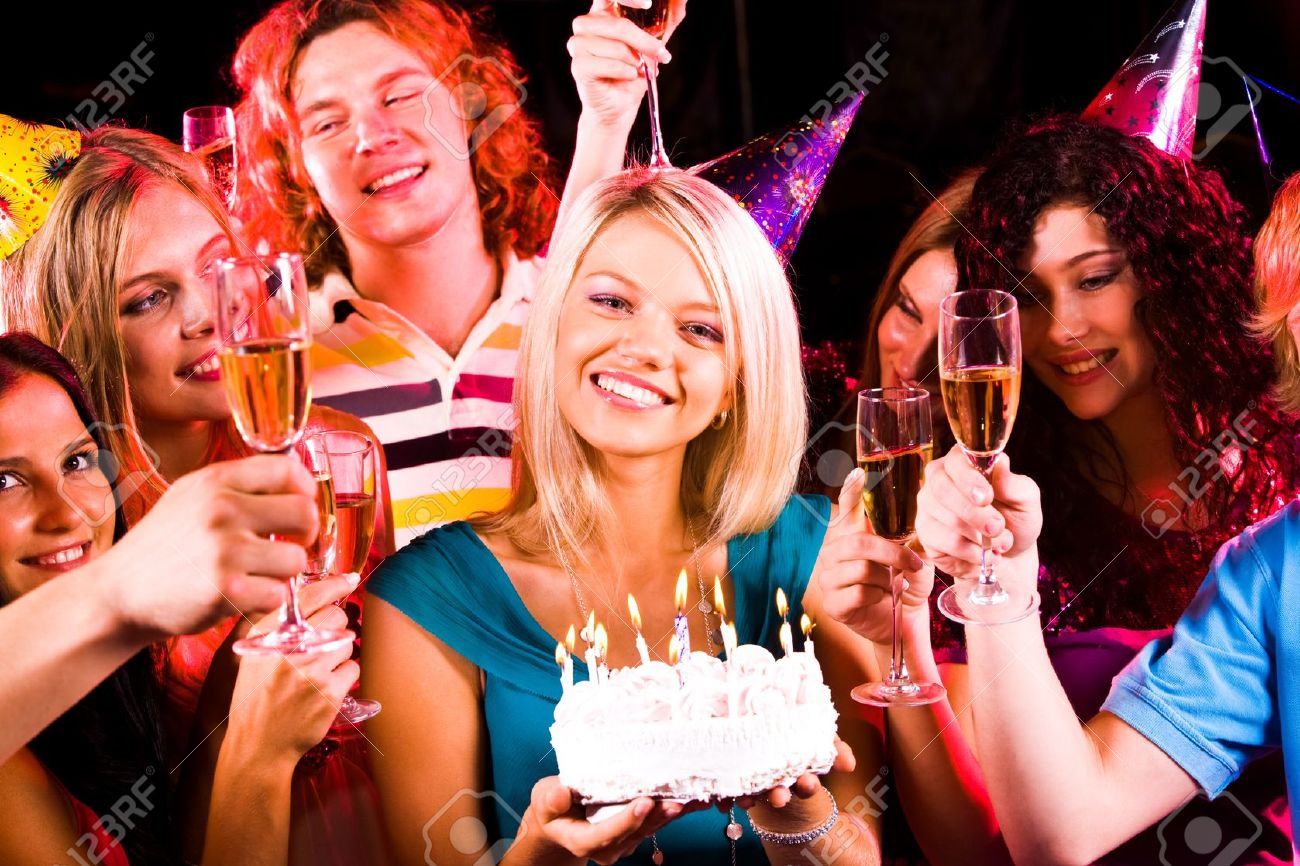 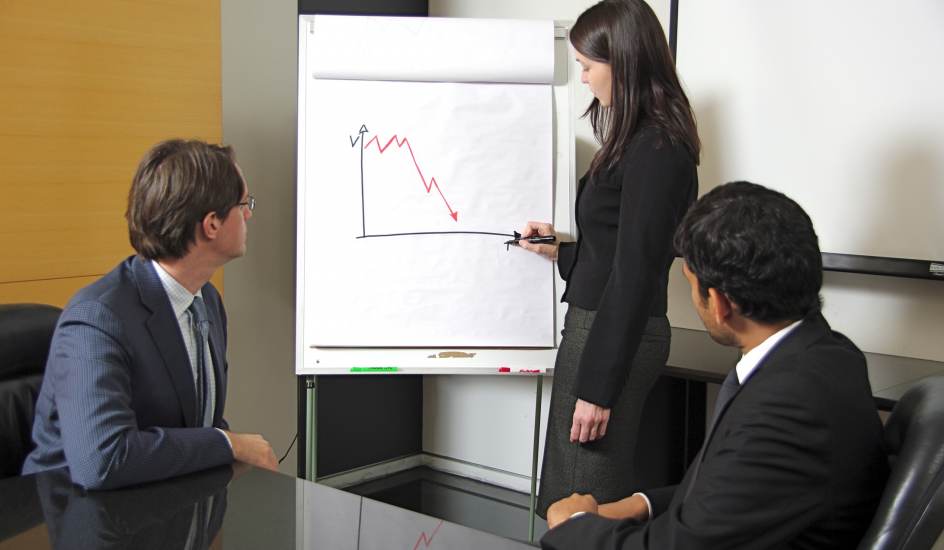 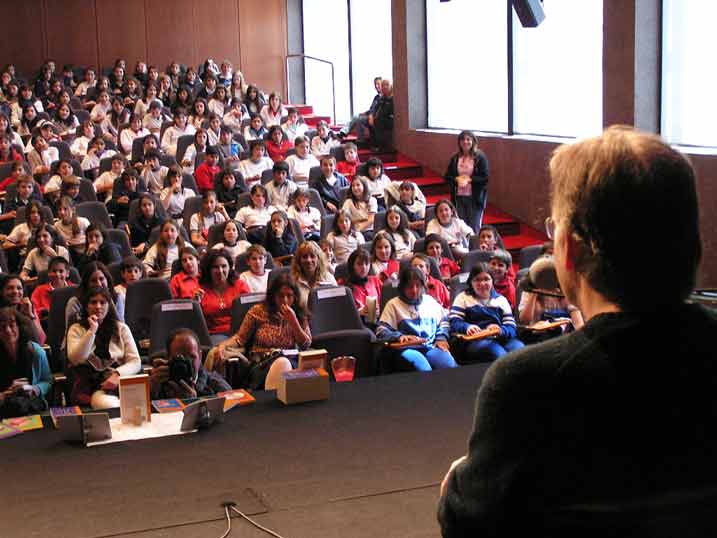 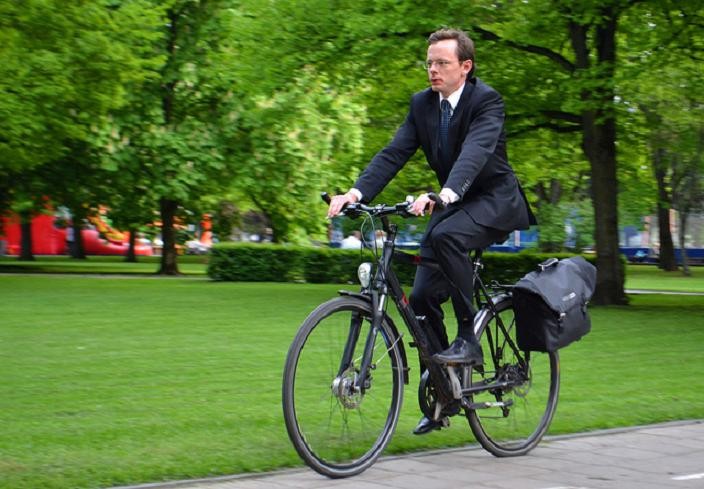 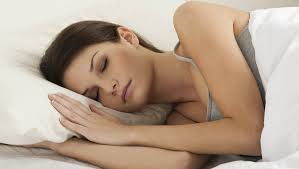 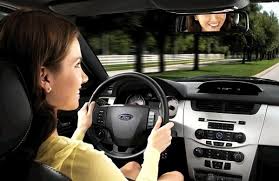 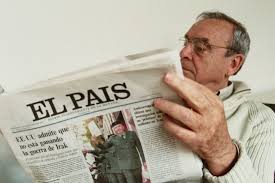 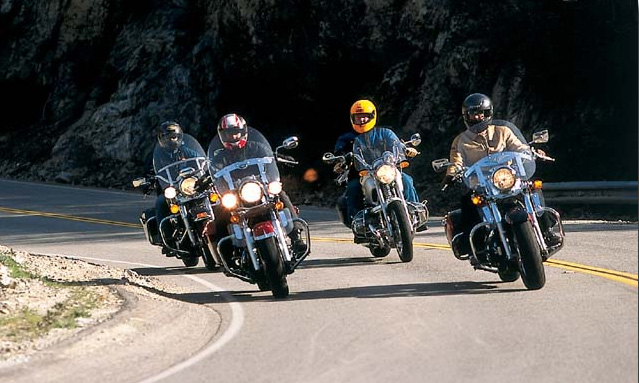 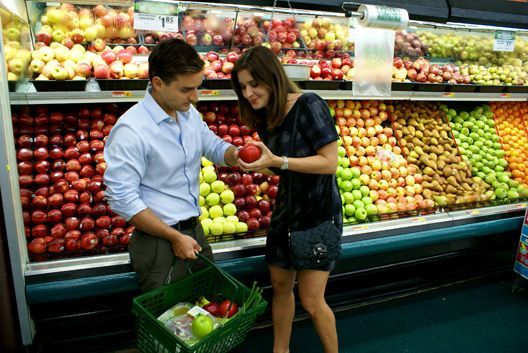 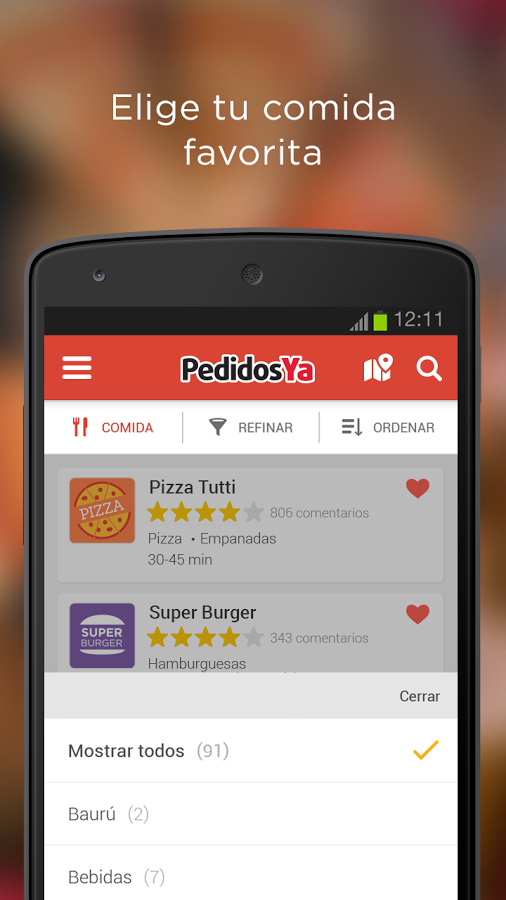 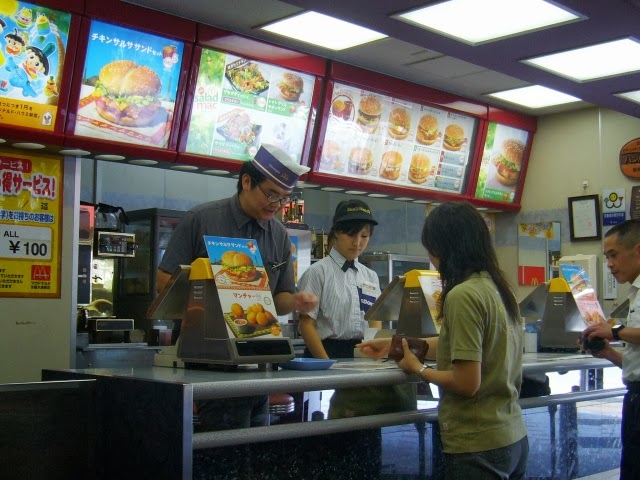 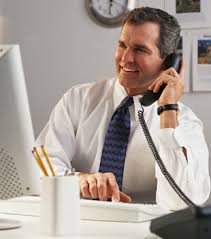 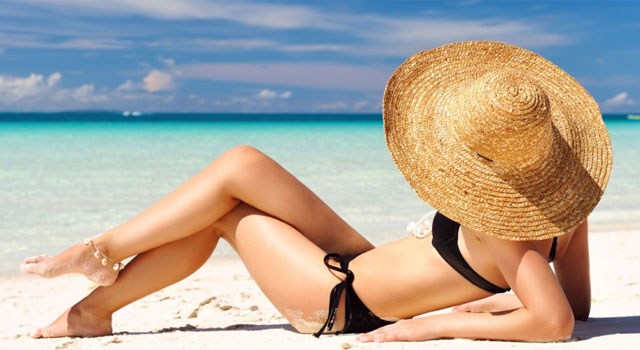 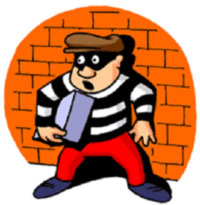